Værktøj – Årlig arbejdsmiljødrøftelse
Arbejdsmiljøkonferencen 2024 for luftfartsbranchen
Eva Thofteth@teamarbejdsliv.dk
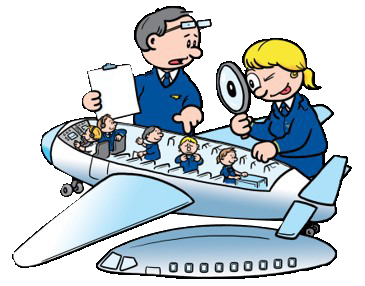 05-03-2024
De tre trin i en årlig arbejdsmiljødrøftelse
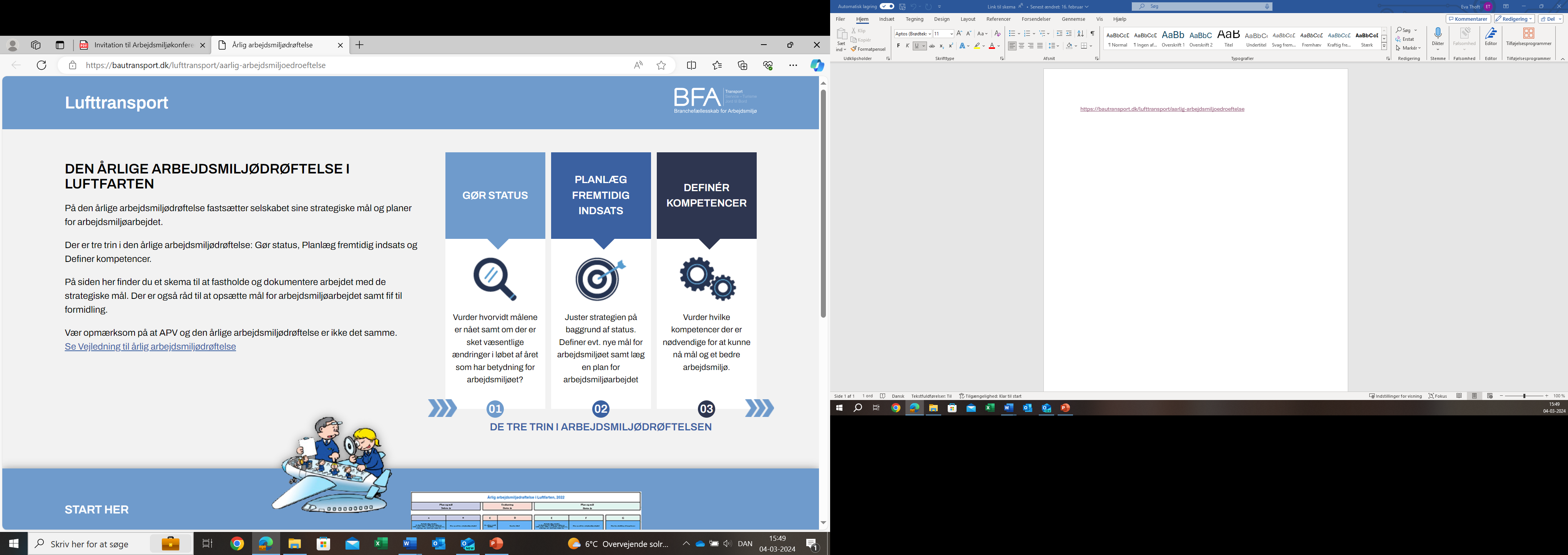 2
05-03-2024
Hvad er den årlige arbejdsmiljødrøftelse og hvordan adskiller den sig fra APV?
Årlig drøftelse – hvert år
Evaluering
Mål for det næste år
Kompetence-behov
Virker det vi har besluttet? Og hvad skal der til for at det kommer til at virke



APV – hver tredje år, med mindre…
Kortlægning
Risikovurdering af kortlagte problemer
Prioritering og handleplan
Udførsel
Opfølgning
2024
2025
2023
3
05-03-2024
https://www.trafikstyrelsen.dk/publikationsliste/luftfart-publikationer/2022/jan/hjaelperedskab-samt-vejledning-til-den-aarlige-arbejdsmiljoedroeftelse
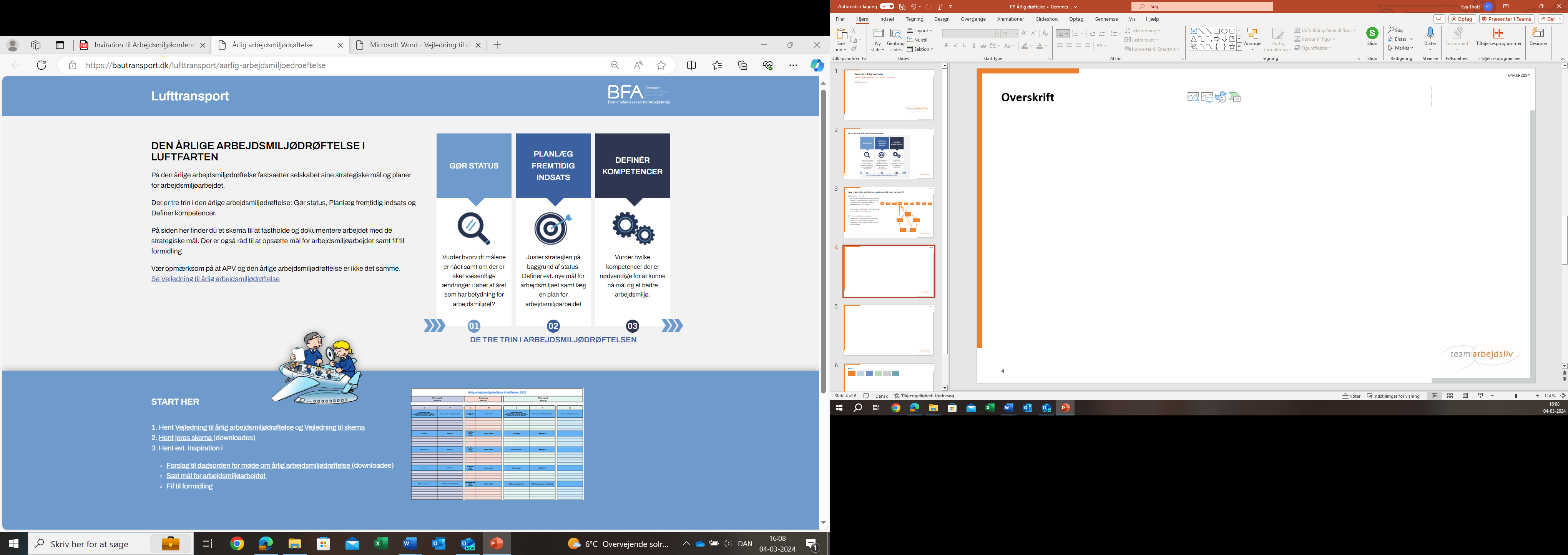 https://bautransport.dk/lufttransport/aarlig-arbejdsmiljoedroeftelse
4
05-03-2024
Start
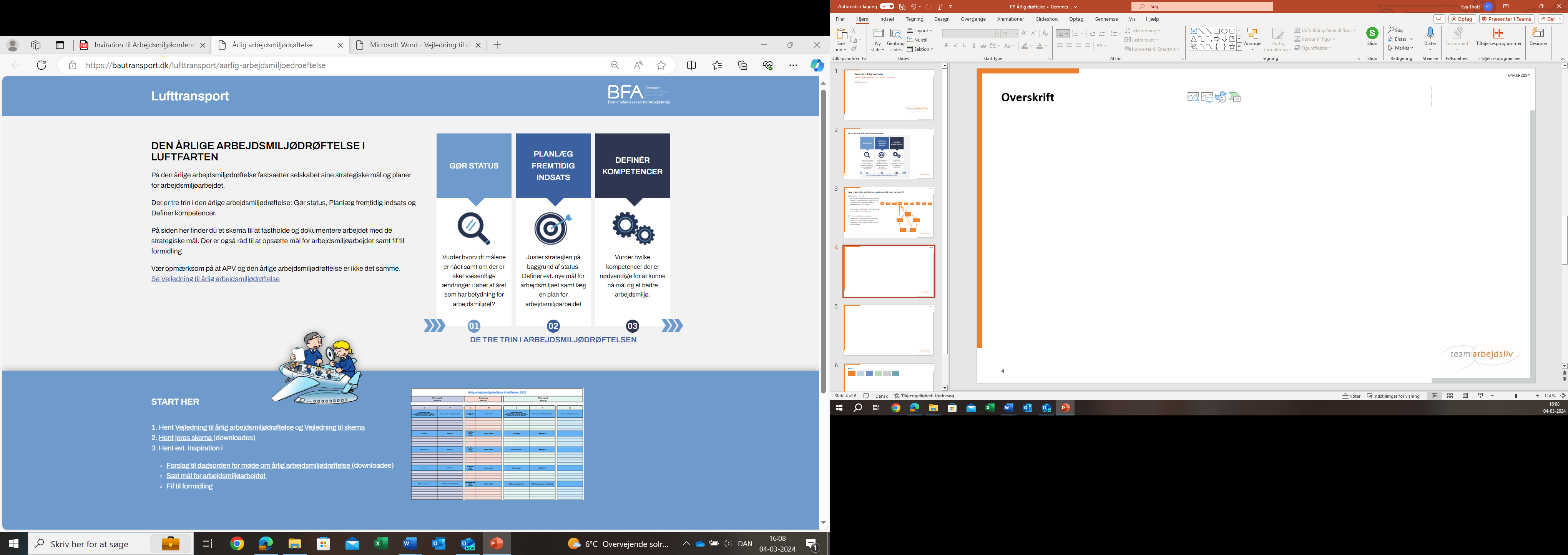 5
05-03-2024
Et år for hvert faneblad
Skemaets kolonner:
Lilla: Plan og mål for forgange år
Lyserød: Evaluering
Grøn: Plan for næste år
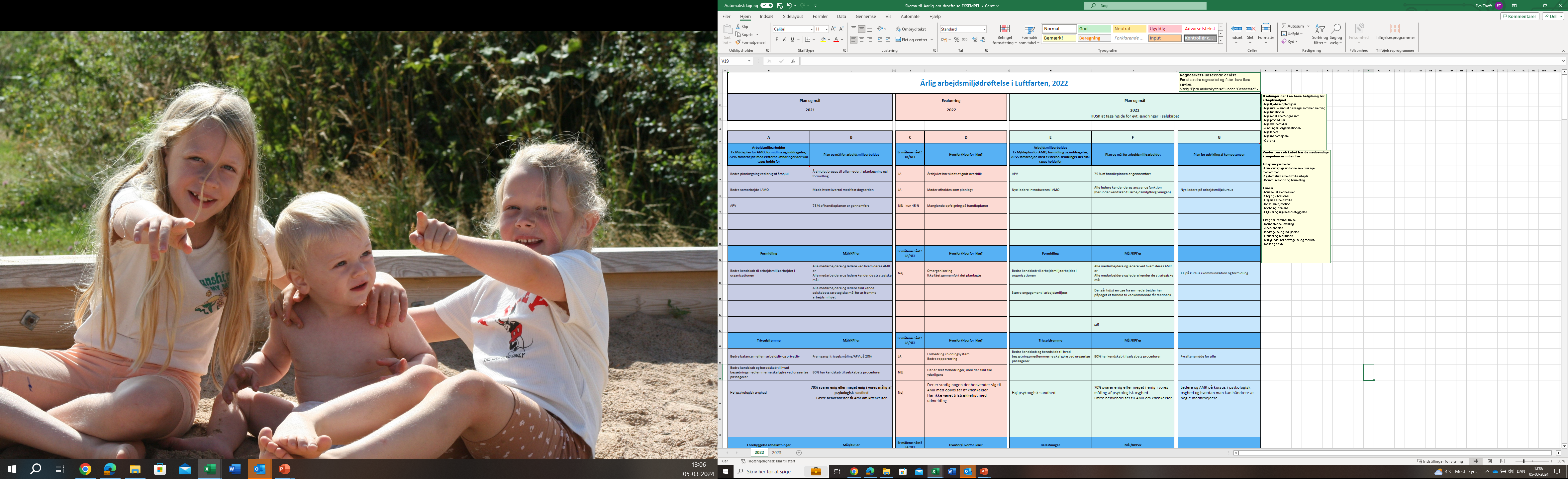 https://bautransport.dk/lufttransport/aarlig-arbejdsmiljoedroeftelse
6
[Speaker Notes: Eksemplet fra hjemmesiden
Føjet noget til om psykologisk tryghed og krænkelser]
05-03-2024
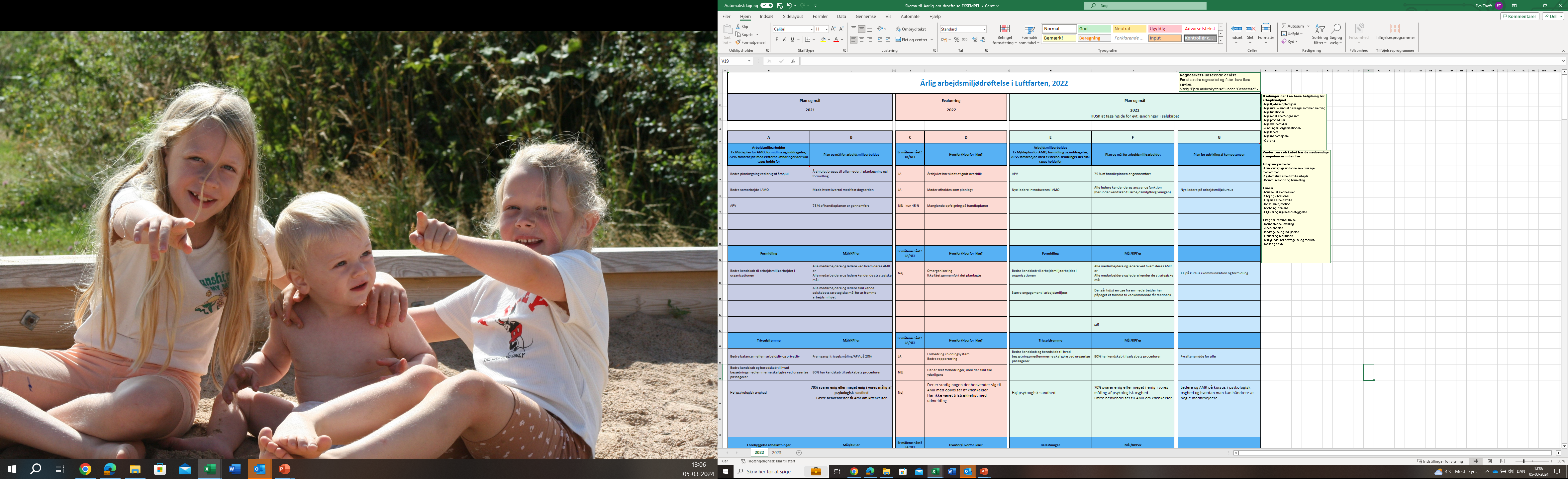 https://bautransport.dk/lufttransport/aarlig-arbejdsmiljoedroeftelse
7
05-03-2024
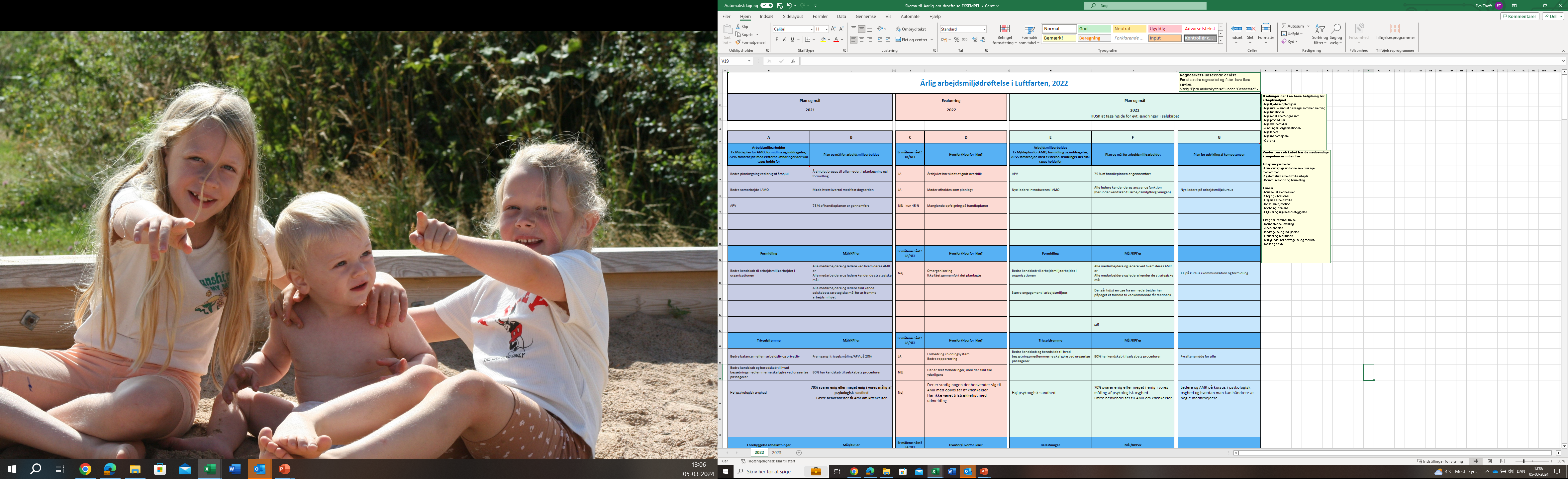 Temaer til drøftelsen:
Arbejdsmiljøarbejdet
Formidling
Trivselsfremme
Forebyggelse af belastningerfx støj, ergonomi
Ulykker og sygefravær
https://bautransport.dk/lufttransport/aarlig-arbejdsmiljoedroeftelse
8
05-03-2024
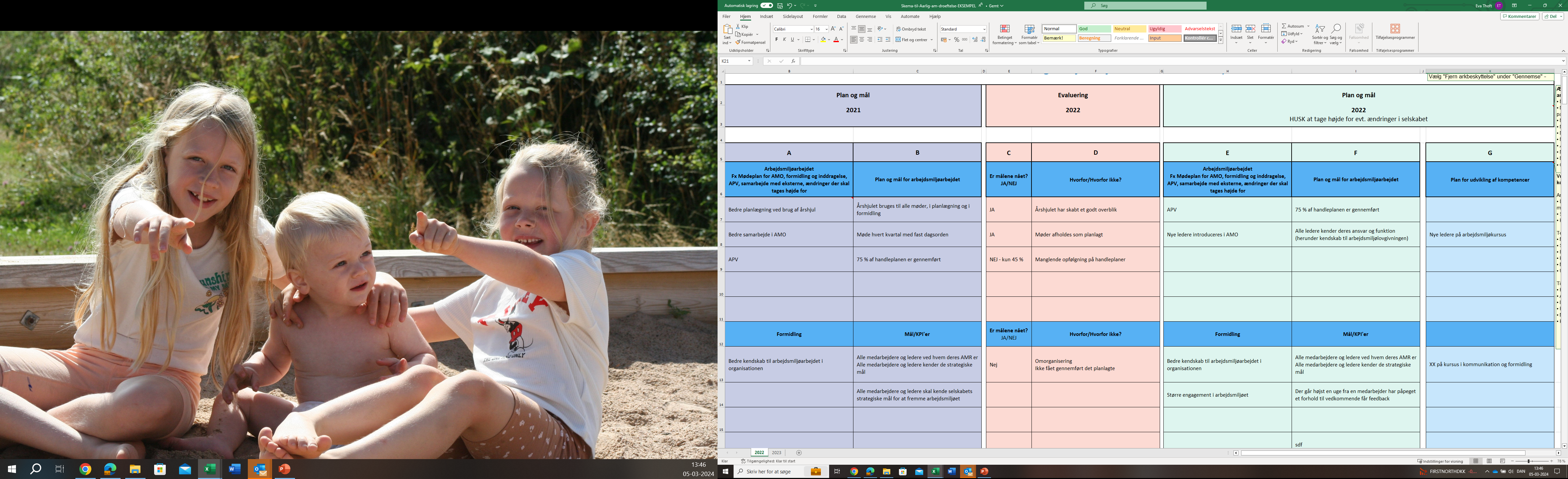 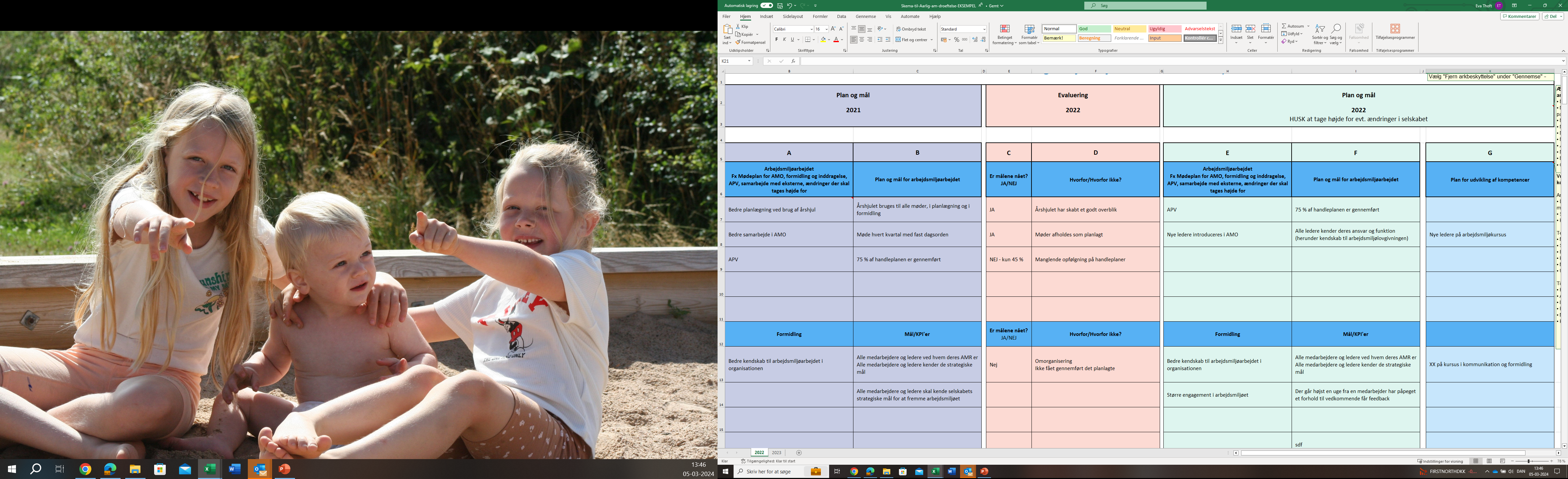 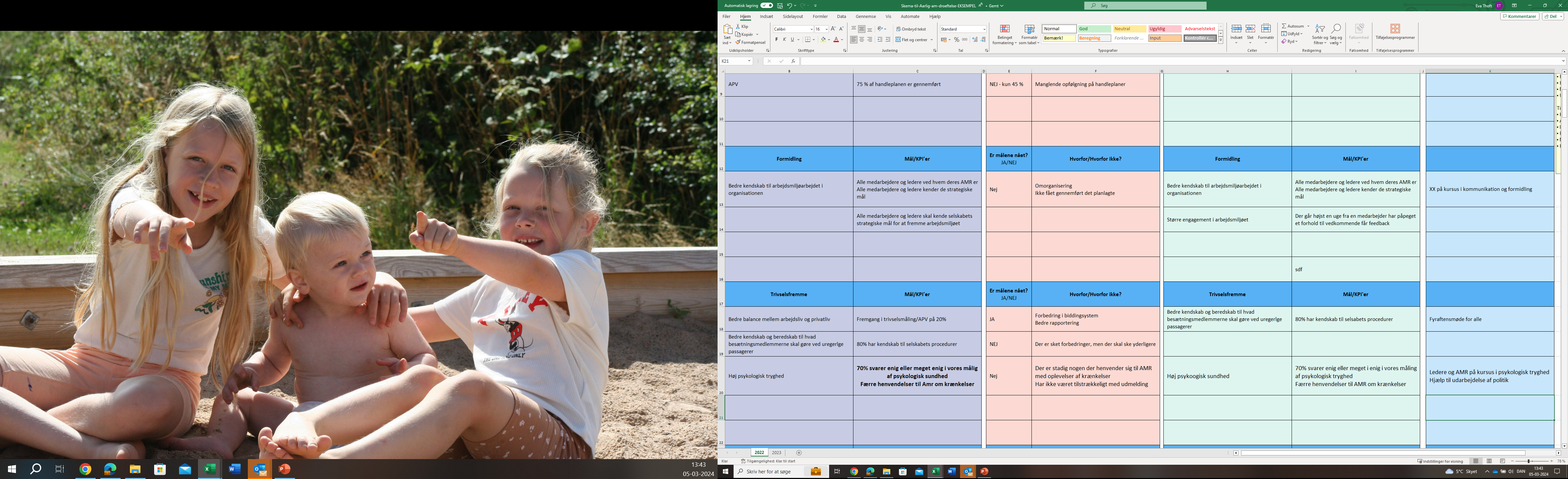 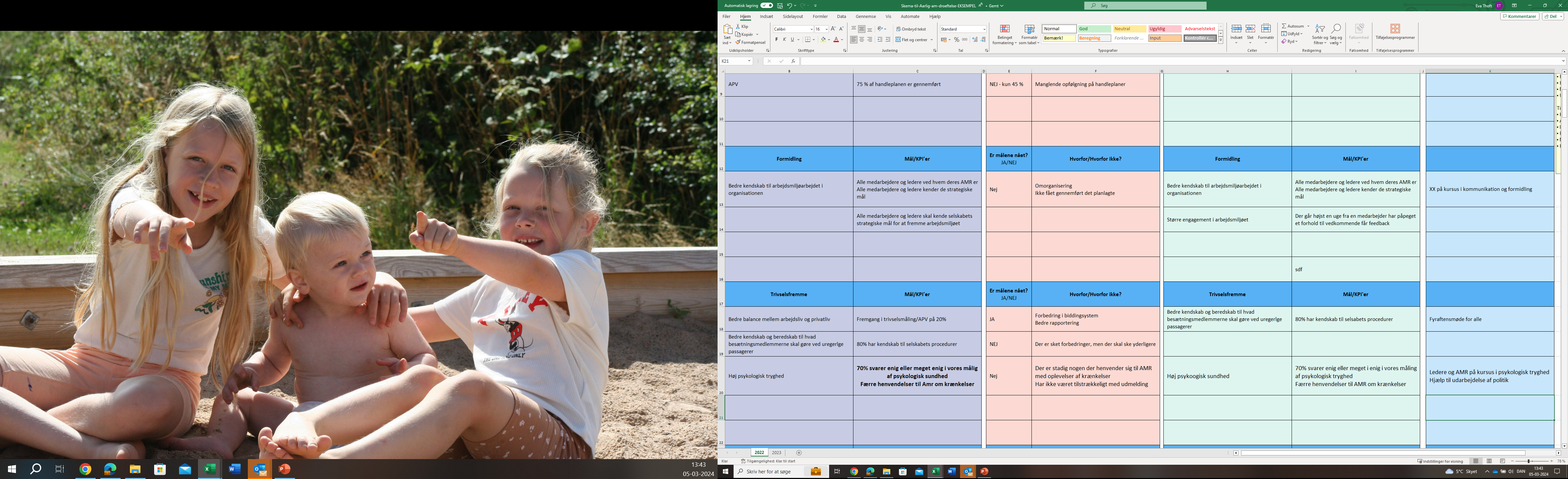 9
05-03-2024
Summe og spørgsmål
Snak to og to:
Hvilke erfaringer eller spørgsmål har I til den årlige drøftelse?



Spørgsmål fra salen
10